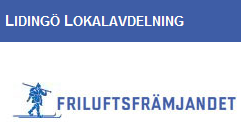 Presentation av bokslutet för 2020
Intäkter och kostnader 2016-2020, tkr
Intäktsfördelning 2016-2020, tkr
Intäkter fördelat på verksamhetsgrenar 2018-2020, tkr
Kostnadsfördelning 2018-2020, tkr
Årets resultat och Eget kapital 2016-2020, tkr